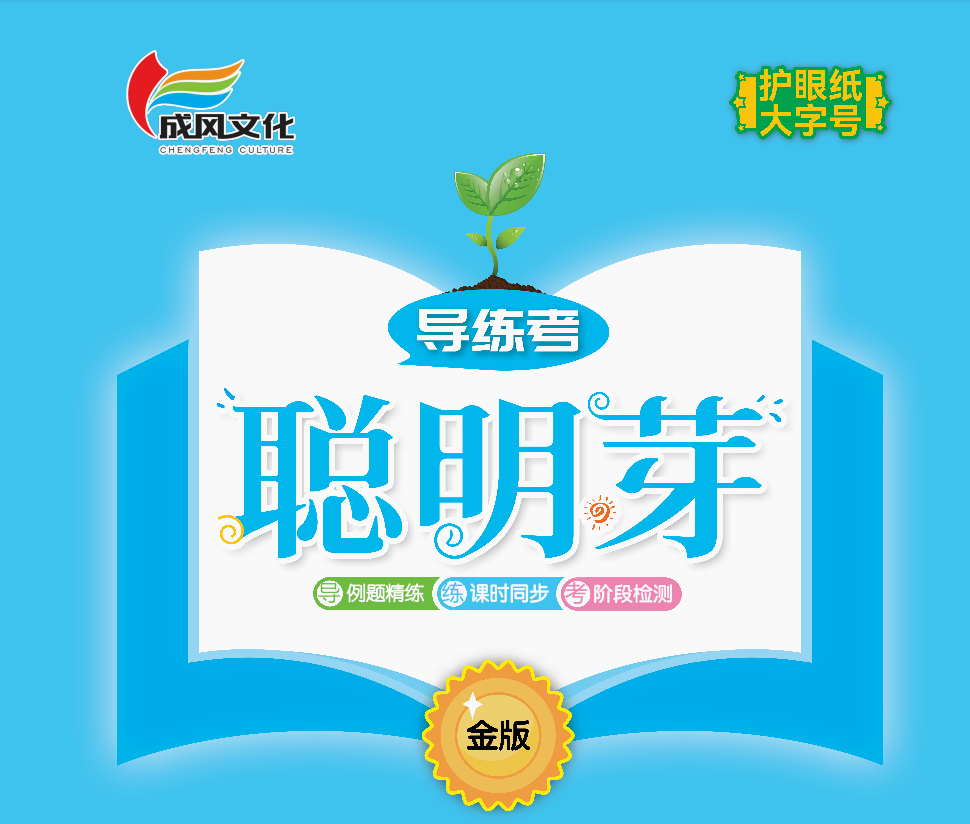 第四单元 100以内的口算加、减法第2课时  口算加法（2）
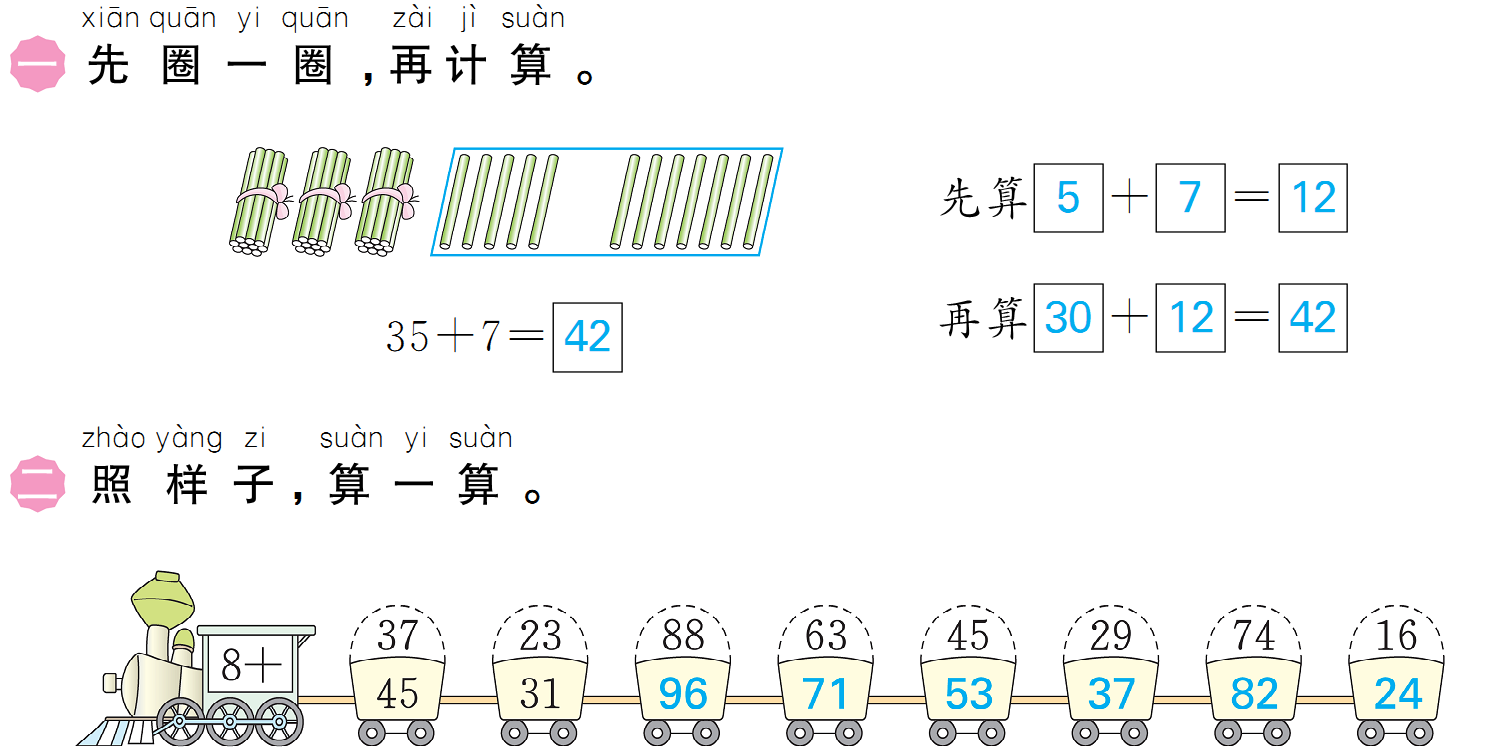 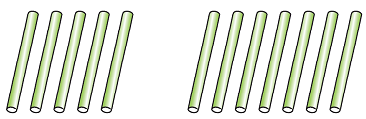 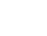 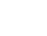 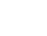 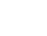 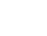 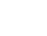 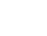 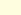 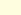 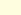 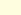 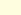 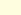 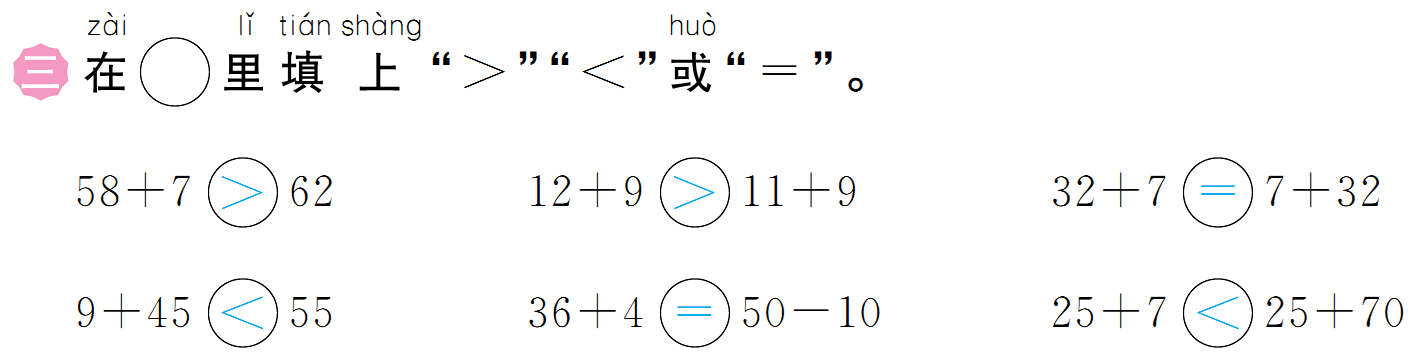 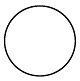 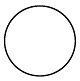 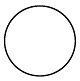 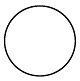 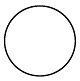 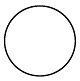 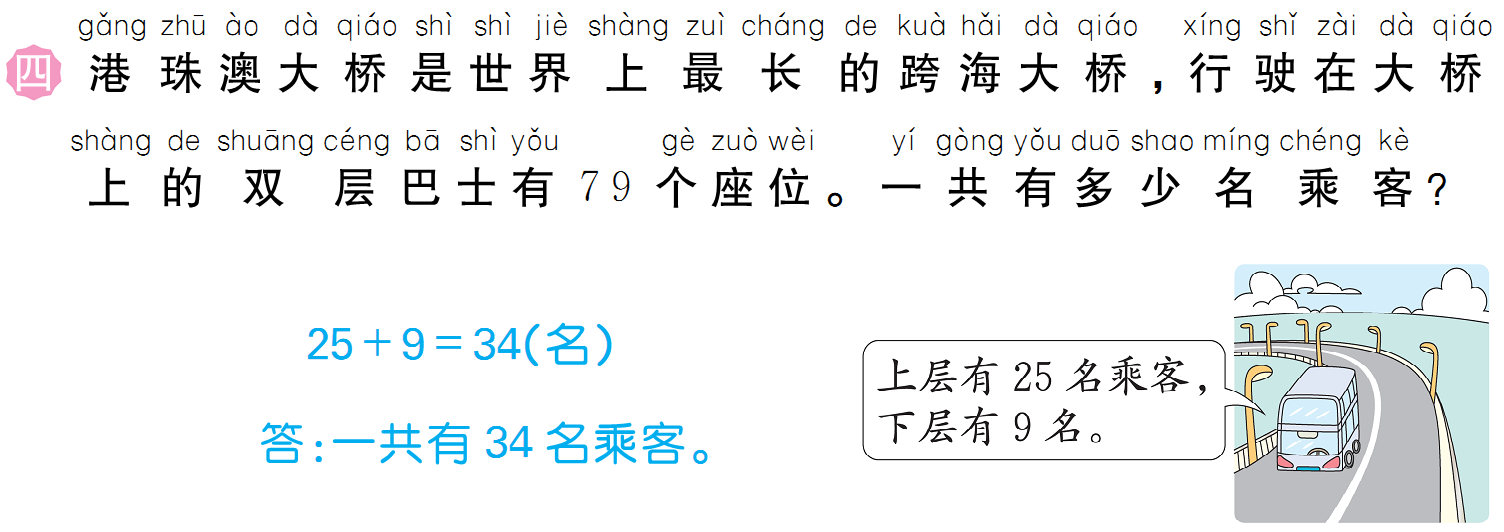 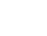 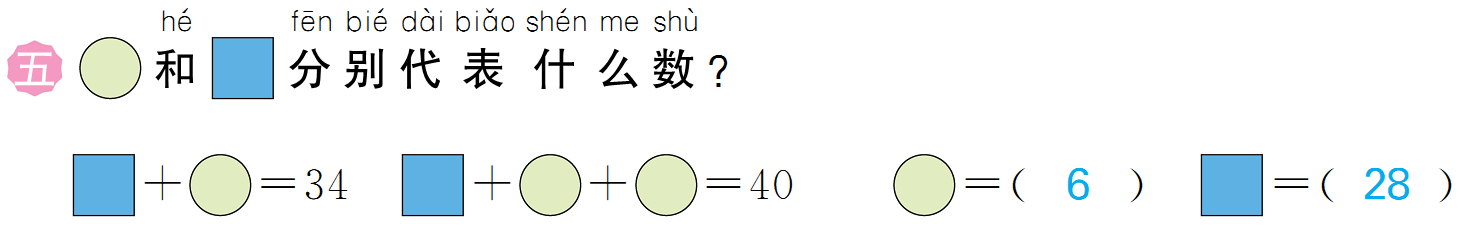 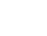 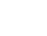 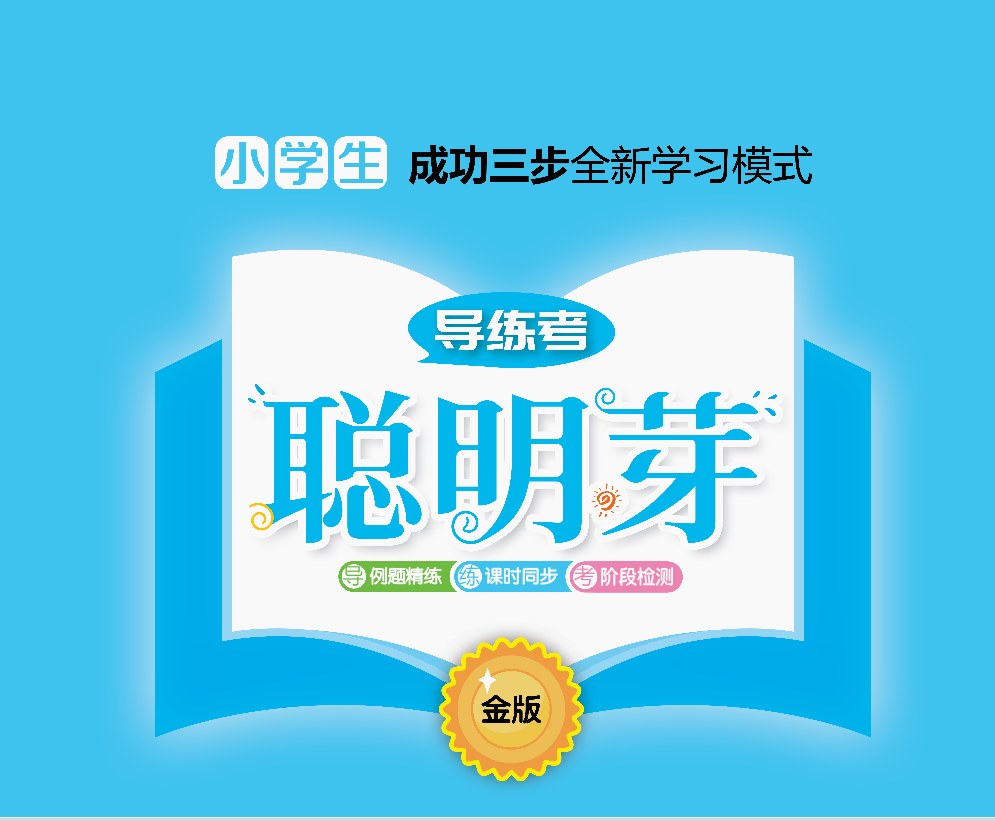